Merchant P2PE Dataflow Diagram
P2PE Card Terminal
Card Holder Data
Acquiring Bank
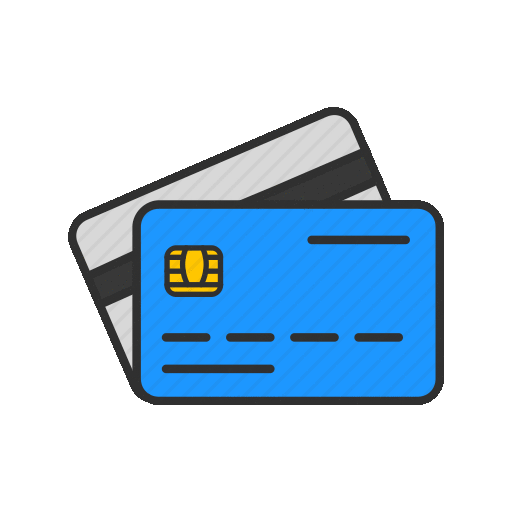 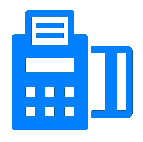 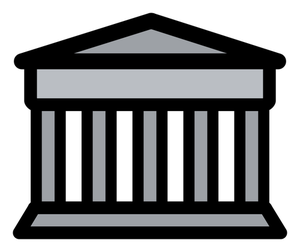 Swipe/Tap/Dip
Encrypted Card Data
IngenicoDesk 3500.

Elavon Safe-T2021-00679.005
Elavon.
Merchant Information:

Rutgers University
Merchant eCommerce Dataflow Diagram
Card Holder Data
Customer Web Browser
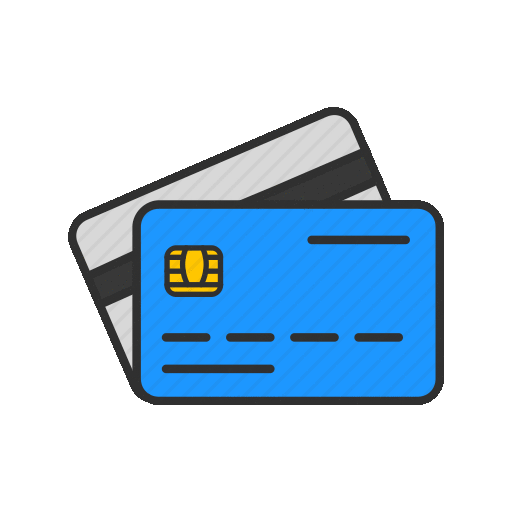 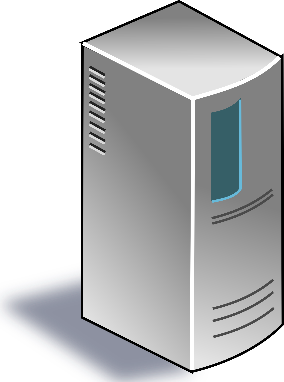 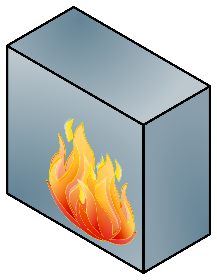 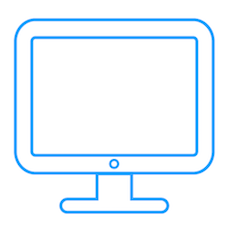 Encrypted Data
University DMZ
Encrypted Cardholder
Data is exchanged between the customer and processor directly
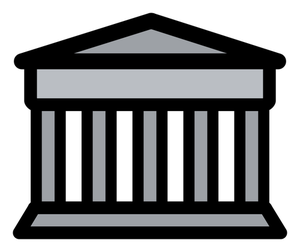 Hosted redirection to Elavon
Merchant Information:

Rutgers University
Elavon
Data Flow Diagram GoDE E-Commerce
Agency Applications
Data Warehouse, Analytics
Digital Government CRM
Citizen and Customer Request
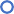 Server
Single Sign On
Payment Processing
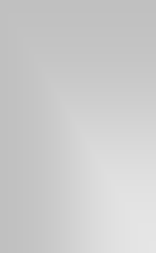 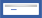 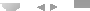 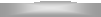 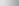 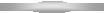 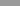 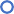 Server
Payment Data
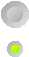 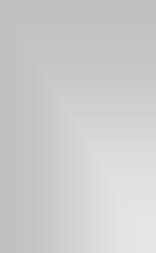 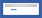 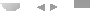 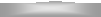 Server
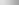 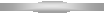 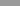 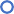 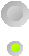